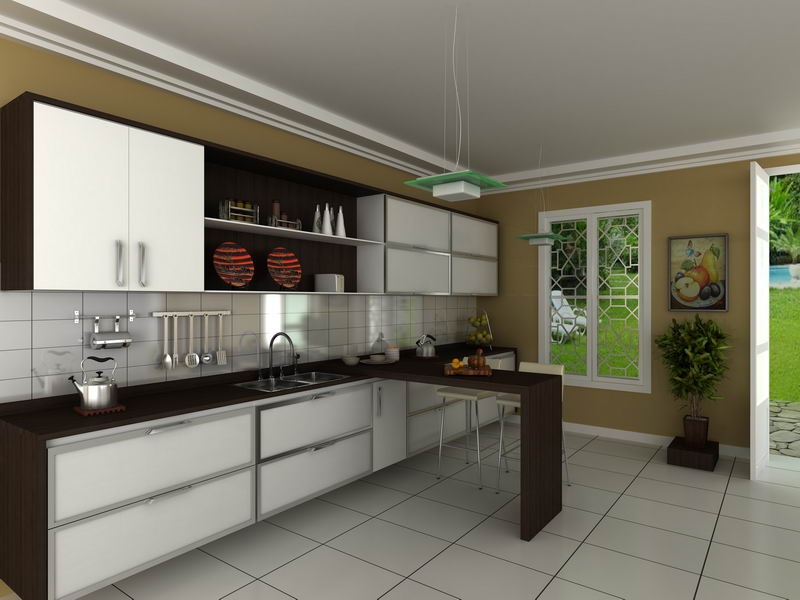 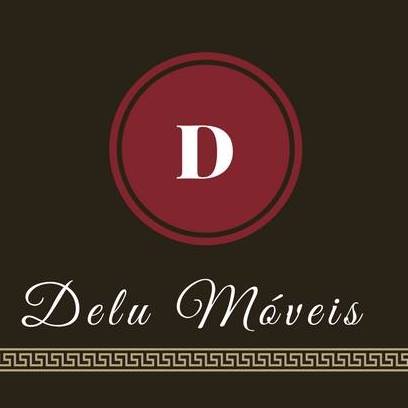 ORÇAMENTO
CLIENTE: CÂMARA DE VEREADORES DE MANFRINÓPOLIS
ENDEREÇO: AVENIDA SÃO CRISTÓVÃO        DATA: 23/10/2017